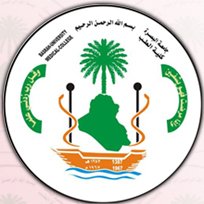 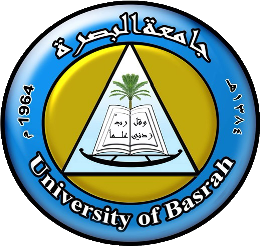 Medical physics- first year
L6
 Pressure in body1
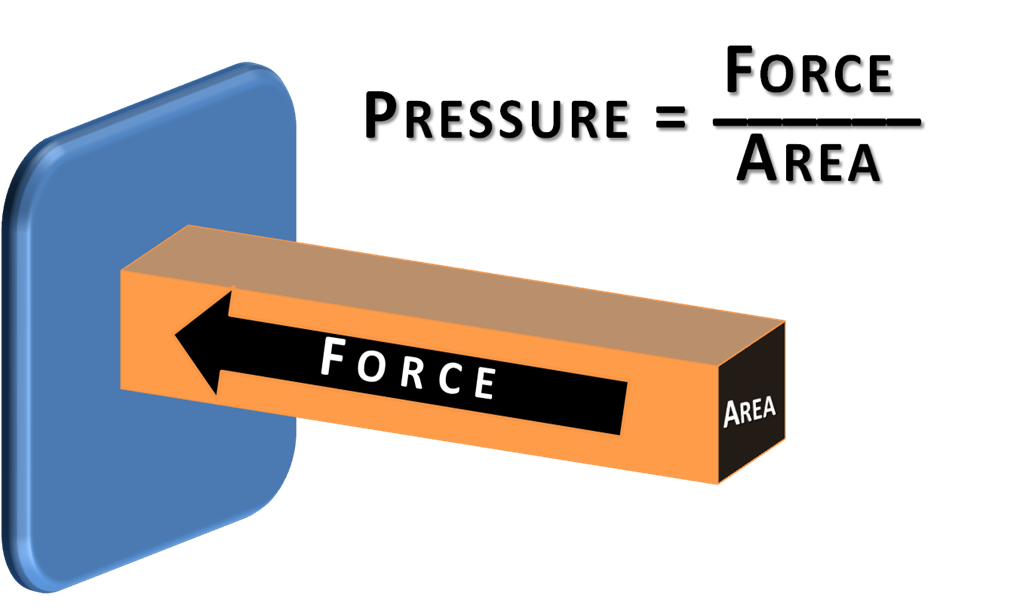 Pressure in body
By Assistants professor  
Mohammed Ali Jaber
Department College of Medicine
University of Basrah
1
University of Basrah-College of Medicine-Physiol2ogy Department
Objectives:
By the end of this section, you will be able to:
Explain the concept of pressure in human body.
Explain systolic and diastolic blood pressures.
Describe pressures in the eye, lungs, spinal column(skull), bladder, and skeletal system.
Pressure effects while diving
Describe Boyles and Henrys laws
The pressure in the lung
Hyperbaric oxygen therapy(HOT)
2
University of Basrah-College of Medicine-Physiol2ogy Department
Pressure ( P) :is the force applied perpendicular to the surface of an object per unit area over which that force is distributed.
                        P=F/A
Where : F is the force ,  
 A is the cross sectional area
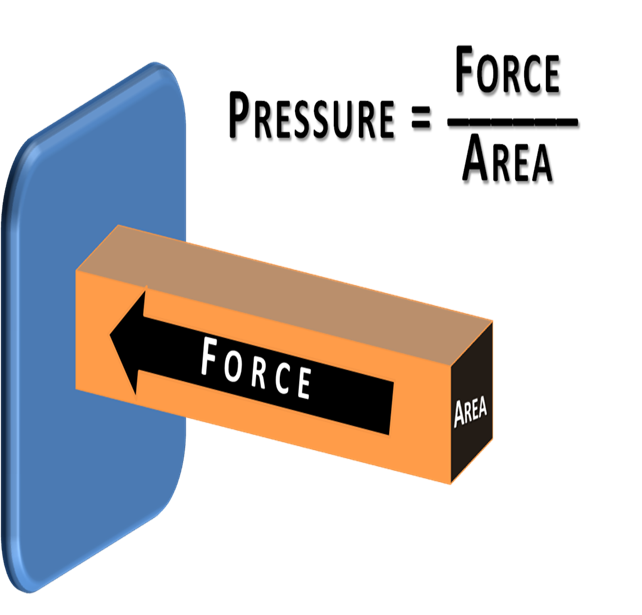 Gauge pressure ( gage pressure) is the pressure relative to the ambient pressure.
3
University of Basrah-College of Medicine-Physiol2ogy Department
Negative Pressure
      It is any pressure lower than atmospheric pressure.
The lung pressure during inspiration is a few centimeter of water negative ,
A  person drink through a straw the pressure in his mouth must be negative.
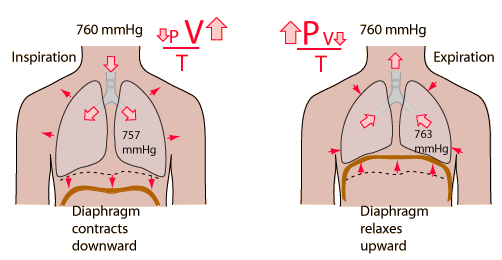 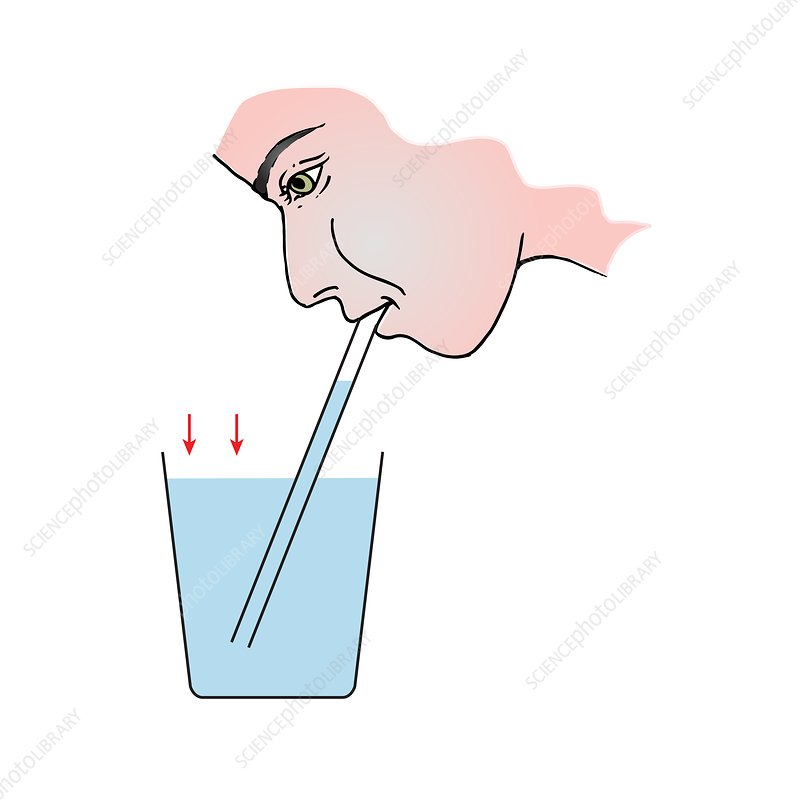 4
University of Basrah-College of Medicine-Physiol2ogy Department
Pressure in fluid
An instrument that measures pressure is called  a manometer.
The pressure P under a column of liquid can be calculated from the following law:
                                P= ρ g h
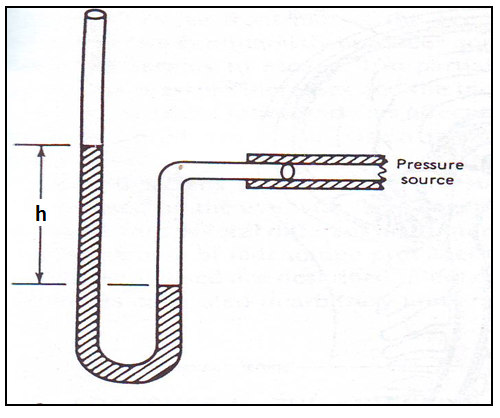 Where the: ρ is the density 
of the liquid
g is the acceleration due 
to the gravity
 h is height of the column
5
University of Basrah-College of Medicine-Physiol2ogy Department
Blood Pressure
The force of circulating blood on the walls of the arteries
The common clinical instrument used in measuring blood pressure is the sphygmomanometer.
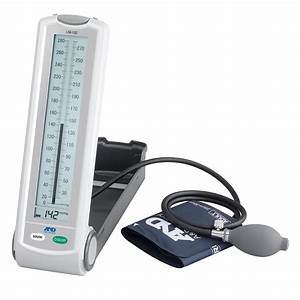 120 mm Hg systolic pressures  
  80 mm Hg, diastolic pressures.
The pressure differences in the circulation system are caused by:
Blood flow through the system 
The position of the person.
6
University of Basrah-College of Medicine-Physiol2ogy Department
For a person standing up
The pressure in the feet will be larger than at the heart due to the weight of the blood (P = hρg).
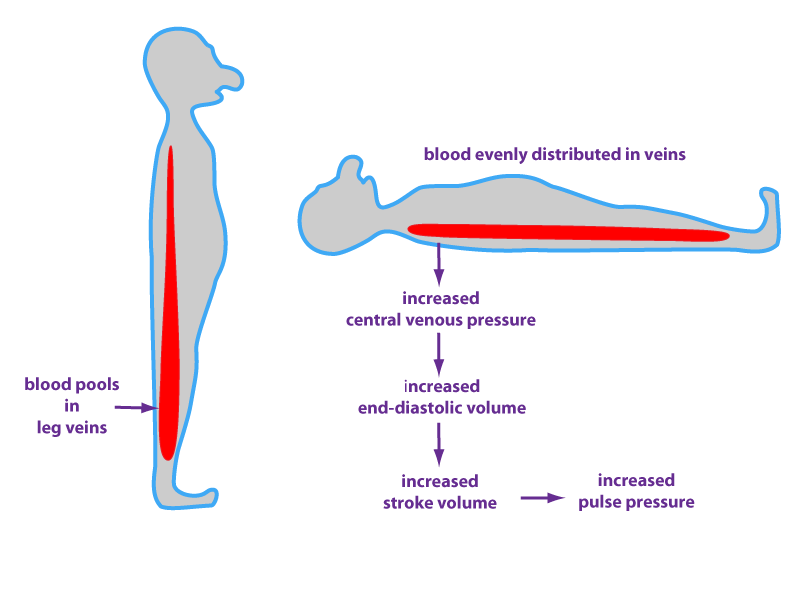 Then the increase in pressure in the feet relative to that in the heart (for a static column of blood) is given by :
ΔP=Δhρg= (1.4 m) (1050 kg/m3) (9.80 m/s2) 
                =1.4×104 Pa
                =108 mm Hg
1.4 m
7
University of Basrah-College of Medicine-Physiol2ogy Department
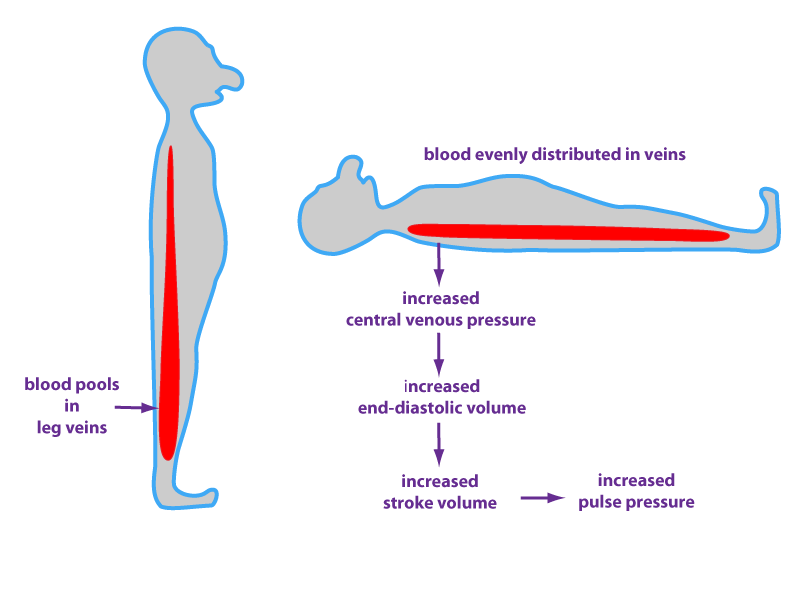 8
University of Basrah-College of Medicine-Physiol2ogy Department
Standing a long time can lead to an accumulation of blood in the legs and swelling. 

This is the reason why soldiers who are required to stand still for long periods of time have been known to faint.

Elastic bandages around the calf can help prevent this accumulation and can also help provide increased pressure to enable the veins to send blood back up to the heart.

For similar reasons, doctors recommend tight stockings for long-haul flights.
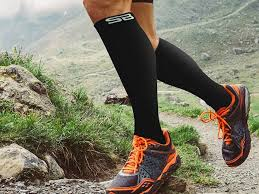 9
University of Basrah-College of Medicine-Physiol2ogy Department
Pressure inside the skull
   The brain contains approximately 150cm³   of cerebral spinal fluid (CSF) in a series of inter connected openings called ventricles
CSF (brain)           ventricles             spinal column              circulatory system
One of the ventricles, the aqueduct is especially narrow.
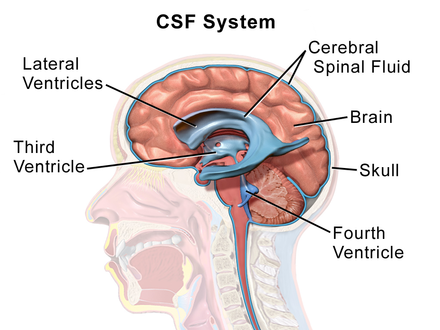 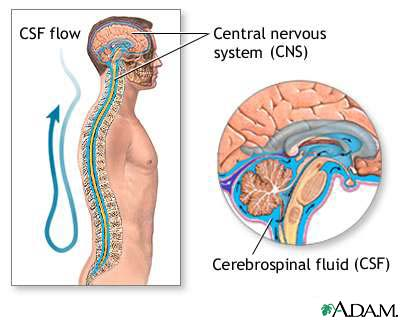 10
University of Basrah-College of Medicine-Physiol2ogy Department
-If at birth this opening is blocked for any reason, the CSF is trapped inside the skull and increases the internal pressure. 
The increased pressure causes the skull to enlarge.
This serious condition is called Hydrocephalus
Hydrocephalus is a condition in which an accumulation of cerebrospinal fluid (CSF) occurs within the brain. 
This typically causes increased pressure inside the skull
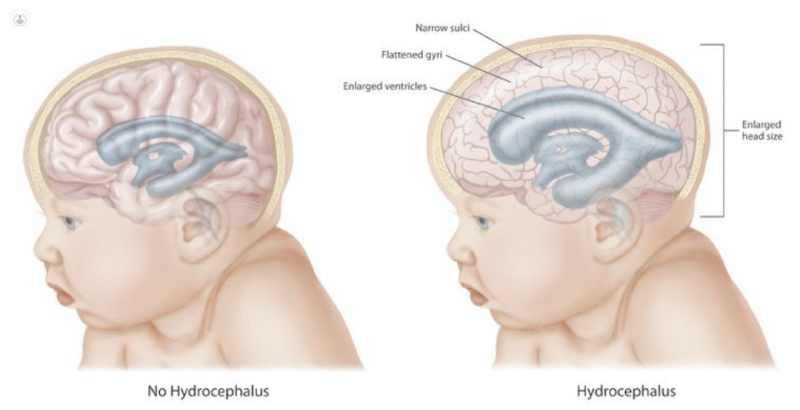 11
University of Basrah-College of Medicine-Physiol2ogy Department
The  CSF pressure, measured at lumbar puncture (LP), is 100-180 mm of H2O (8-15 mm Hg) with the patient lying on the side and 200-300 mm with the patient sitting up.
Measuring the CSF pressure
It is not convenient to measure the SCF pressure directly. There are two methods:
1- Crude method: This method can measure the pressure inside  the skull by measuring the circumference of the skull just above the ears.
Normal values for newborn infants are from (32-37) cm, and a larger value may indicate hydrocephalus.
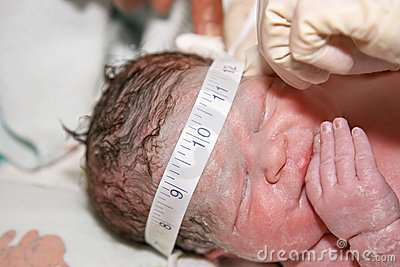 12
University of Basrah-College of Medicine-Physiol2ogy Department
2-Transillumination: is a qualitative method of detection. 
Make use of the light –scattering properties of the rather clear CSF inside the skull.
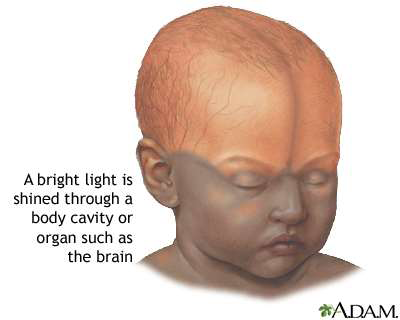 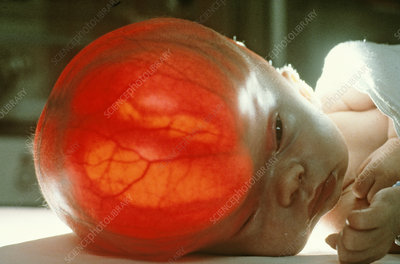 13
University of Basrah-College of Medicine-Physiol2ogy Department
Pressure in the Eye(Intraocular pressure)(IOP)
The clear fluids in the eye ball (aqueous and vitreous humors) that transmit the light to the retina,  are under pressure and maintain the eye ball in a fixed size and shape
This pressure  called intraocular pressure IOP, which is normally in the range of 12.0 to 24.0 mm Hg
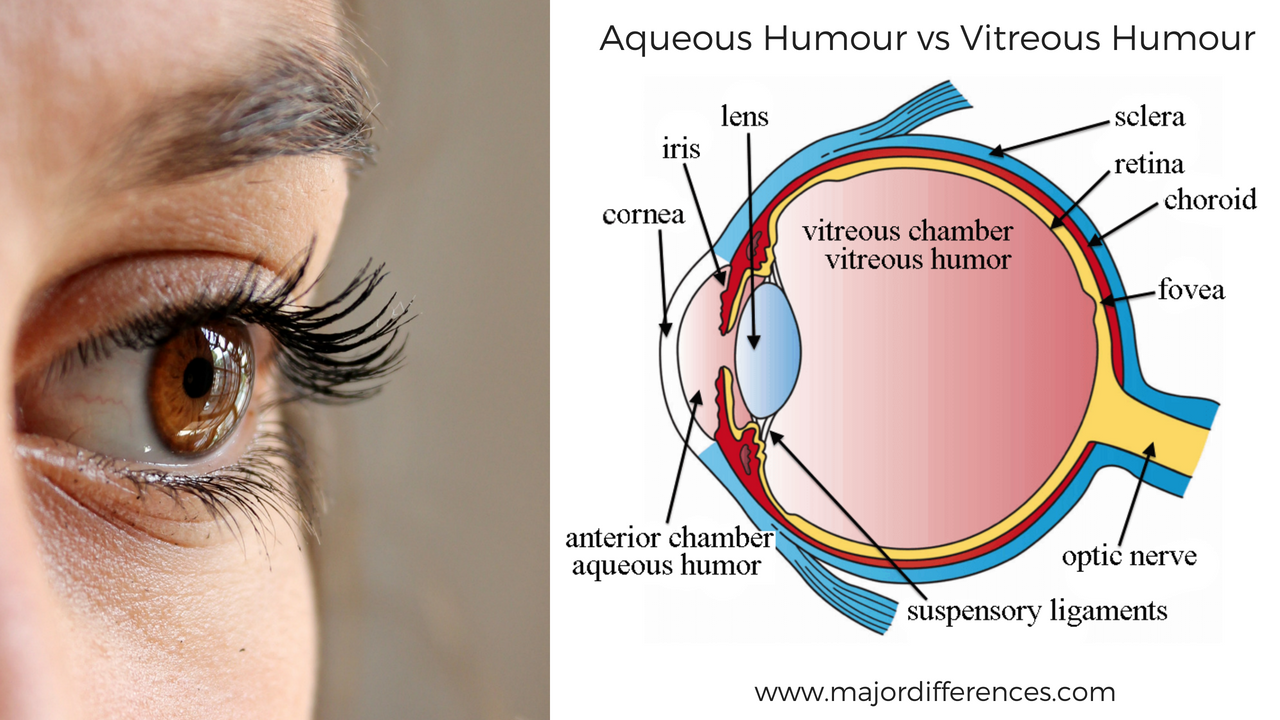 14
University of Basrah-College of Medicine-Physiol2ogy Department
When the circulation of fluid in the eye (the drain system). It can lead to a buildup in pressure, a condition called  
 Glaucoma.
When the eye pressure  IOP > normal               ocular hypertension(no signs of glaucoma) .
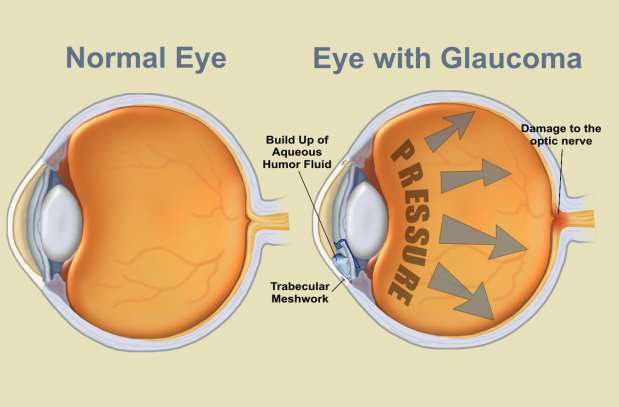 15
University of Basrah-College of Medicine-Physiol2ogy Department
When the IOP>> normal  (Elevated IOP)
The pressure increase of restrict the blood supply to the retina then affect the vision. )
This condition, called glaucoma.
Glaucoma:  ( moderate -tunnel vision)  
                     ( severe  -blindness)
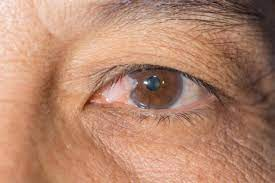 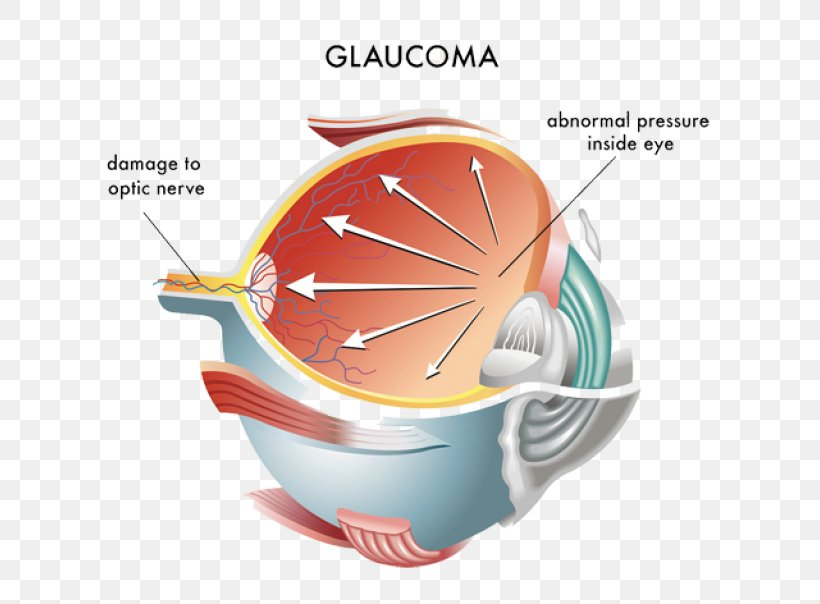 Over 40 years of age are at greatest risk of developing glaucoma
16
University of Basrah-College of Medicine-Physiol2ogy Department
If the net pressure become  > 85.0 mm Hg,  (damage the optic nerve).
Suppose the back of the eye has an area of 6.0 cm², and the net pressure is 85.0 mm Hg. Force is given by F = PA.
F=hρgA
=(85.0×10⁻³ m)(13.6×10³kg/m³)(9.80m/s²)(6.0×10⁻⁴m²)=6.8 N
F= m g                 6.8= m* 10 
m= 0.680 Kg       680 g mass
A mass of 680 g resting on the eye, would be sufficient to cause it damage
A normal force would be the weight of about 120 g (14.7 mmHg) less than 20 mm Hg
17
University of Basrah-College of Medicine-Physiol2ogy Department
Measuring the eye pressure
Most measurements involve exerting a force on the (anesthetized) eye over some area (a pressure) and observing the eye’s response.
A noncontact approach uses a puff of air and a measurement is made of the force needed to indent the eye.
If the intraocular pressure is high, the eye will deform less and rebound more vigorously than normal.
Excessive intraocular pressures can be detected reliably and sometimes controlled effectively.
18
University of Basrah-College of Medicine-Physiol2ogy Department
1-By feel (The fingertip test (digital palpation)):
The  physicians estimate the pressure inside the eye by feel as they pressed on the eye with their fingertips.
•A normal eye should feel a bit like a tomato that is just ripe: not solid, nor very soft.
•It is important to compare the two eyes with one other. An eye with very high IOP will feel abnormally hard and solid
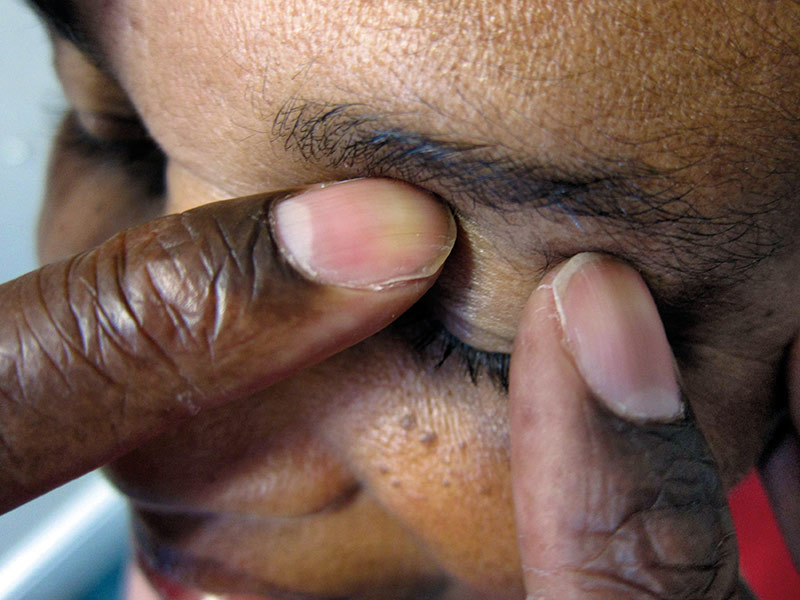 19
University of Basrah-College of Medicine-Physiol2ogy Department
2-By the tonometer: an instrument is used to measure intraocular pressure (IOP).
Tonometry is a test to measure the pressure inside your eyes. The test is used to screen for glaucoma. It is also used to measure how well glaucoma treatment is working.
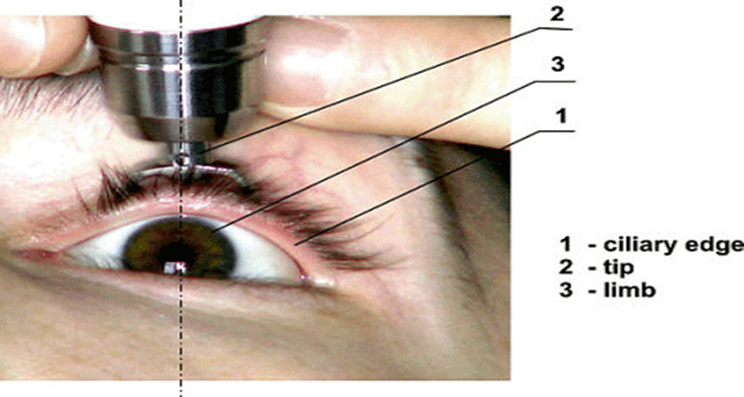 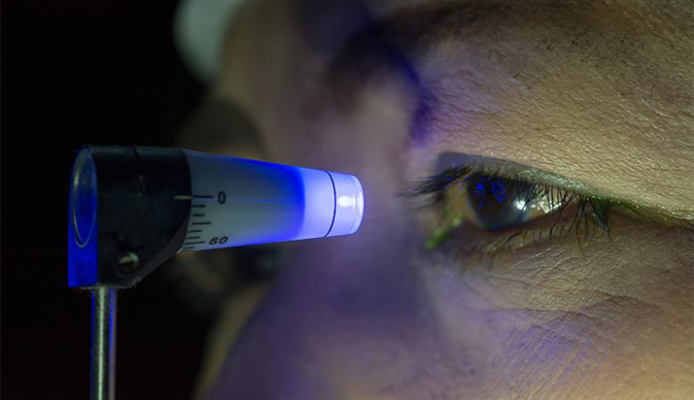 20
University of Basrah-College of Medicine-Physiol2ogy Department
Pressure in the Digestive System
-Opening through the body
-Over 6 m
-Closed in the lower end and has several restrictions
-Valves and sphincters permit unidirectional flow of food.
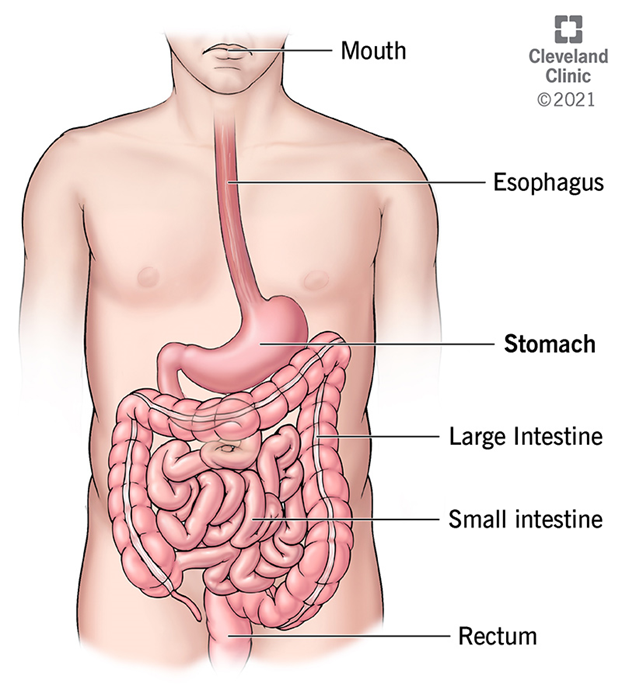 21
University of Basrah-College of Medicine-Physiol2ogy Department
Pressure in the gastrointestinal (GI) system greater than atmospheric pressure in most parts
Pressure  caused by various muscle actions drives food and waste through the digestive system.
Stomach pressure behaves much like bladder pressure and is tied to the sensation of hunger.
Pressure in the relaxed esophagus is normally negative because pressure in the chest cavity is normally negative.
22
University of Basrah-College of Medicine-Physiol2ogy Department
Positive pressure in the stomach may thus force acid into the esophagus, causing “heartburn.”
Esophagus pressure is usually less than atmospheric pressure
Pressure in the stomach
    Eating increases the pressure in the stomach slowly due to increased volume
Air swallowed during eating increases the pressure in the stomach → burping or belching
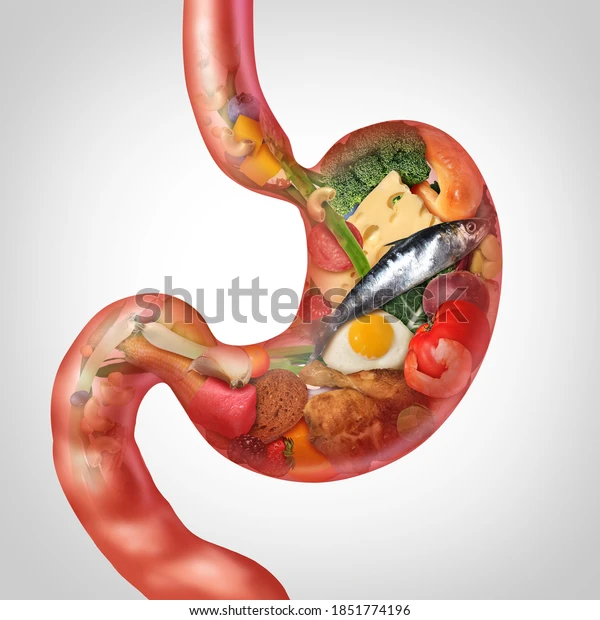 23
University of Basrah-College of Medicine-Physiol2ogy Department
Pressure in the gut
Bacteria action generates gas (flatus) →increase gut pressure
Belts, girdles, or swimming → affect gut pressure
Pylorus : valve
Prevents the flow of food back into the stomach from the small intestine
blockage in the small or large intestine → high pressure between the blockage and the pylorus→ blockage of blood flow to critical organs → death
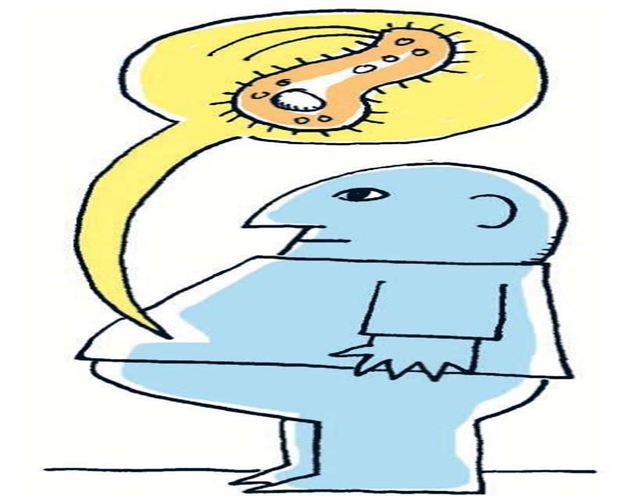 Treatment
Intubation: a hollow tube though the nose, stomach, and pylorus
Surgery : in a pressure controlled operating room
24
University of Basrah-College of Medicine-Physiol2ogy Department
Pressures in the Skeletal System
The skeletal system works as a support structure for your body.
 It gives the body its shape, 
Allows movement, 
Makes  blood cells,  
Provides  protection for organs and stores minerals
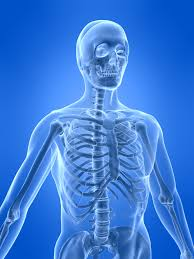 The highest pressures in the body are found in the weight bearing bone (joints).
P(largest in the body)because of  F(high values) and small areas , such as in the joints
It is may be more than 10 atm in the knee joint.
25
University of Basrah-College of Medicine-Physiol2ogy Department
The surface area of a bone at the joint is greater than its area either above or below the joint. 
The larger area at the joint distributes the force, thus reducing the pressure, according to equation P= F/A
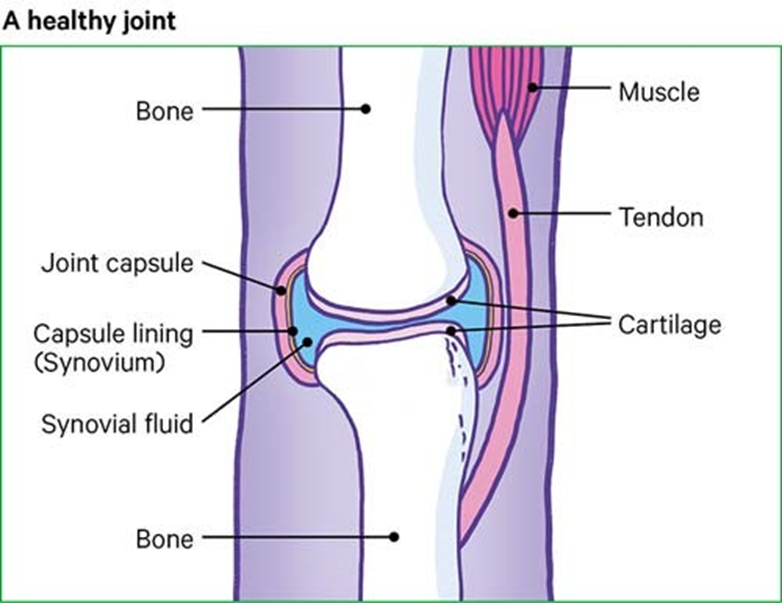 26
University of Basrah-College of Medicine-Physiol2ogy Department
Bone has adapted in another way to reduce pressure, the finger bones are flat rather than cylindrical on the gripping side , and the force is spread over a larger surface , this reduces the pressure in the tissues over the bone according to P=F/A.
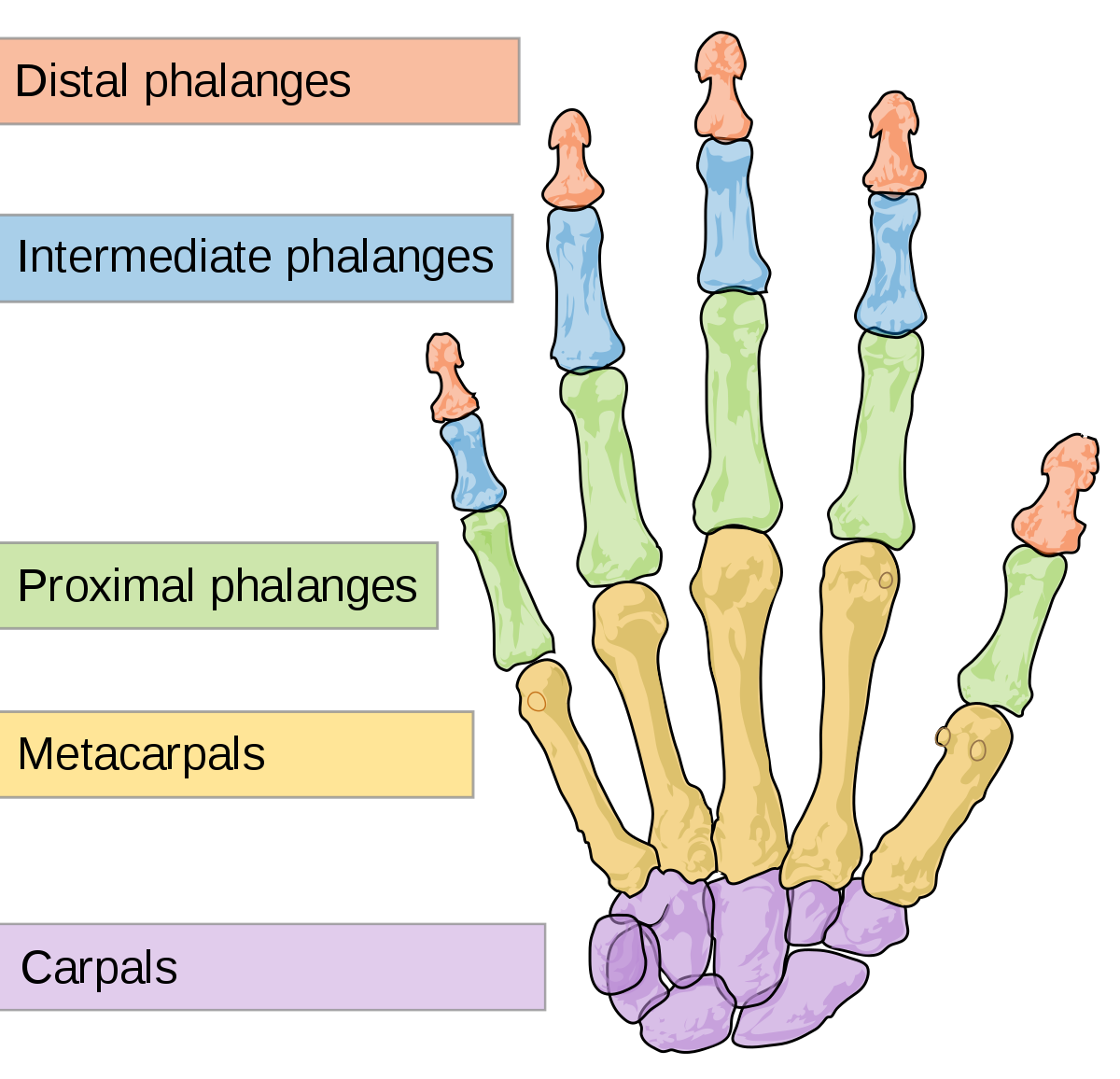 27
University of Basrah-College of Medicine-Physiol2ogy Department
For example:
When a person lifts an object improperly, a force of 5000 N may be created between vertebrae in the spine, and this may be applied to an area as small as 10 cm².
 The pressure created is 
P = F/A = (5000 N)/(10⁻³m²) = 5.0 × 10⁶ N/m² or about 50 atm!
This pressure can damage both the spinal discs (the cartilage between vertebrae), as well as the bony vertebrae themselves.
28
University of Basrah-College of Medicine-Physiol2ogy Department
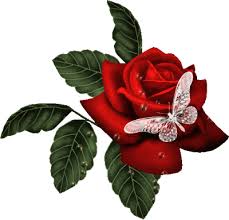 Thank you
29
University of Basrah-College of Medicine-Physiol2ogy Department